買い物と注文（ちゅうもん）
Listening I
9月25日　火曜日
いつもどんな場所で買い物しますか？
たくさんリストアップしましょう！
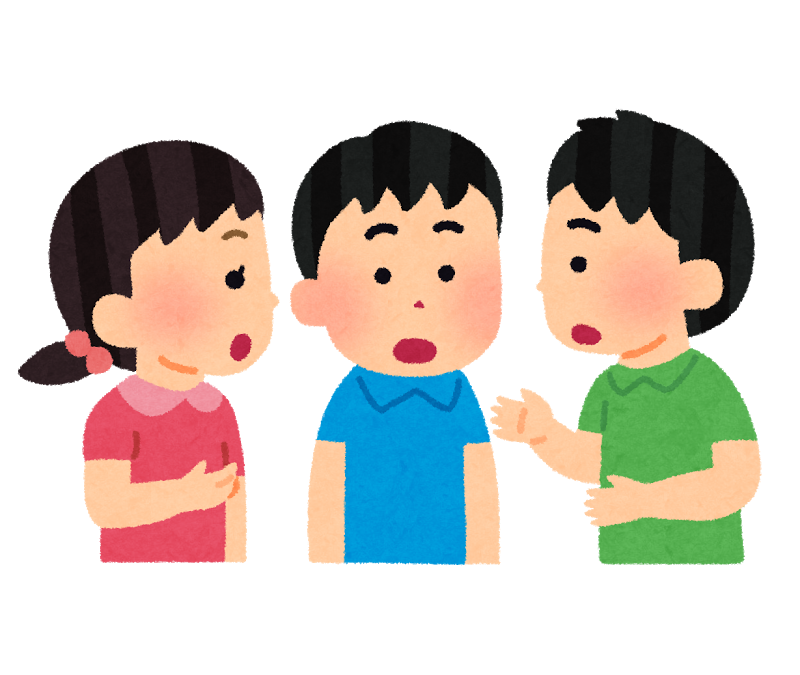 [Speaker Notes: 学生同士グループで意見を出させる　Brain storming]
ブルノのおいしいレストランはどこですか？
たくさんリストアップしましょう！
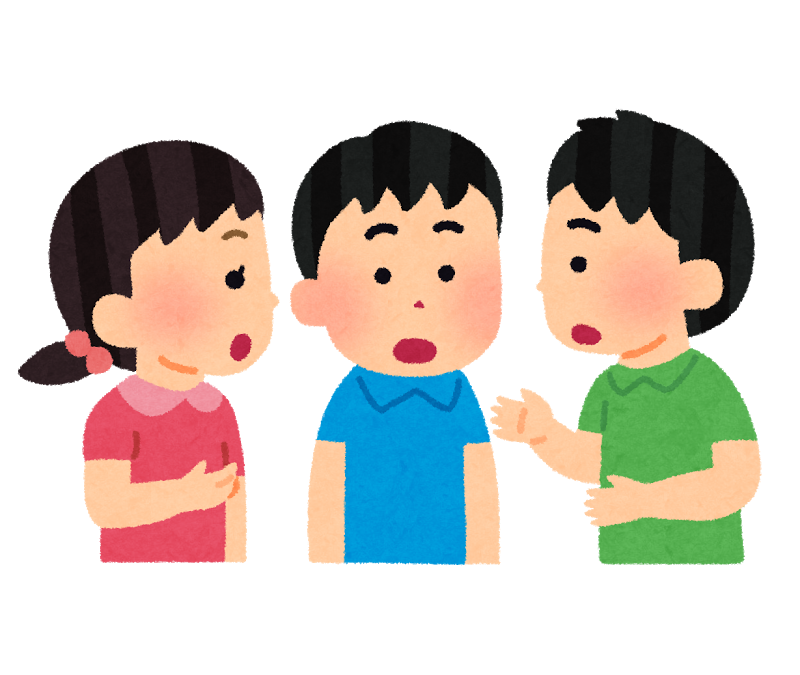 [Speaker Notes: 学生同士グループで意見を出させる　Brain storming]
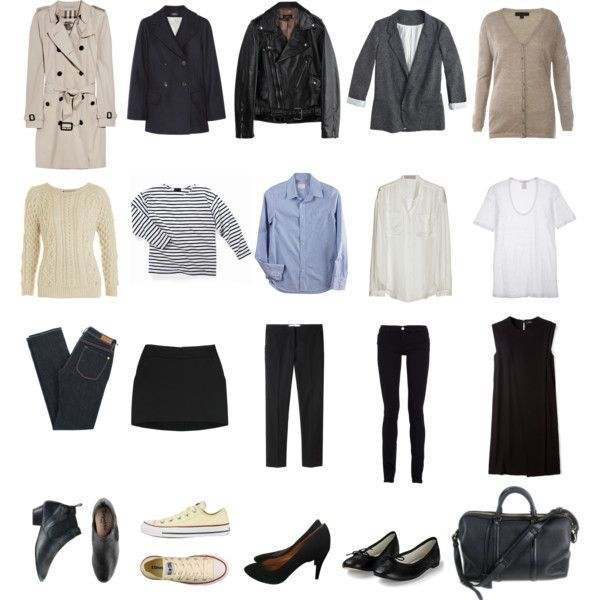 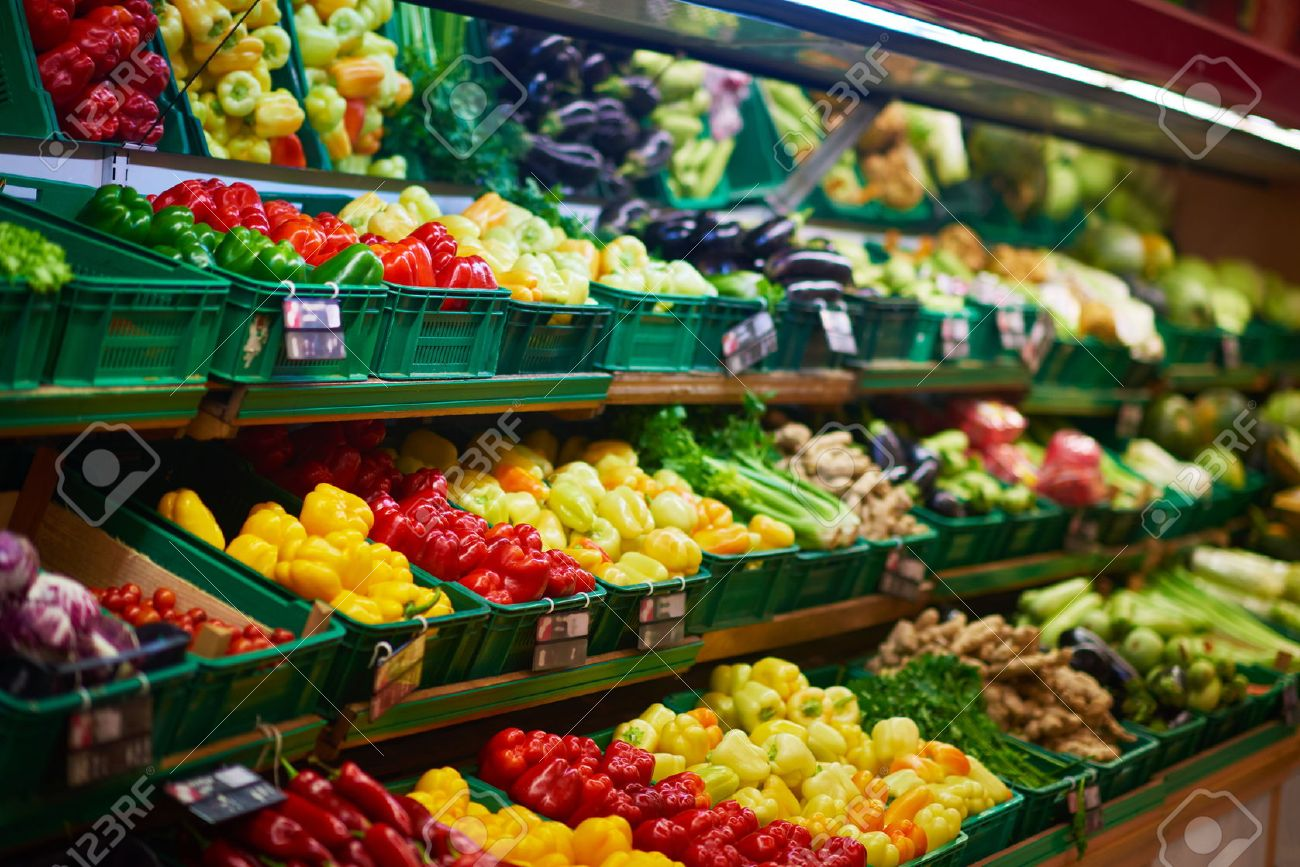 服（ふく）
食料品（しょくりょうひん）
どこに買いものに行きますか？

A: 食料品なら、Albert に行きます。
短いダイアローグを聞きましょう
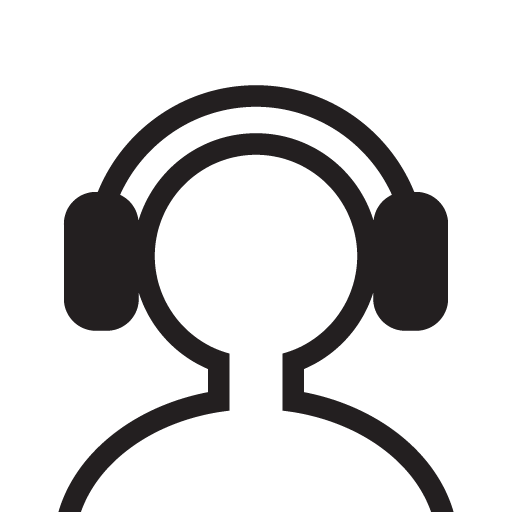 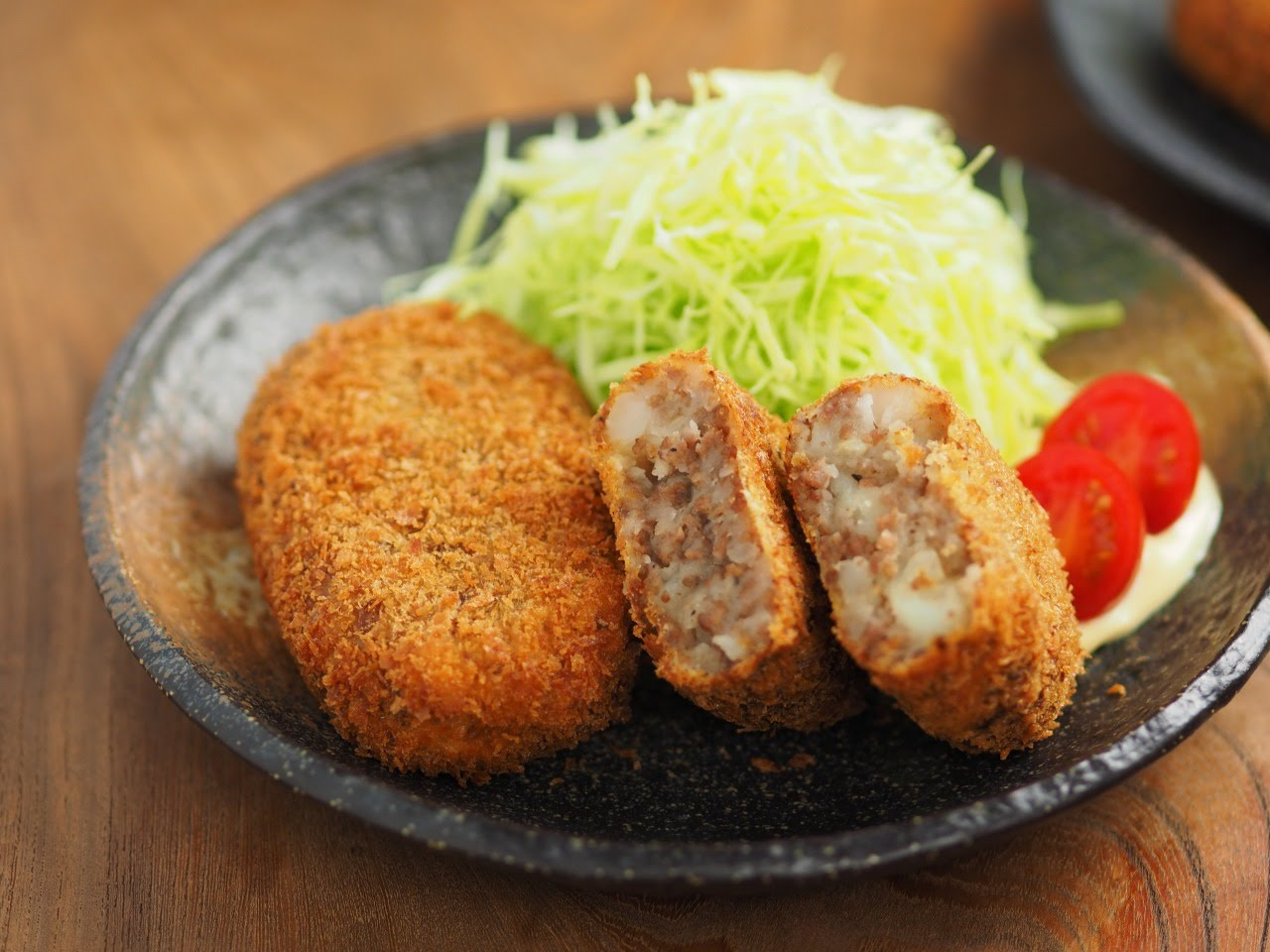 コロッケ
おまんじゅう
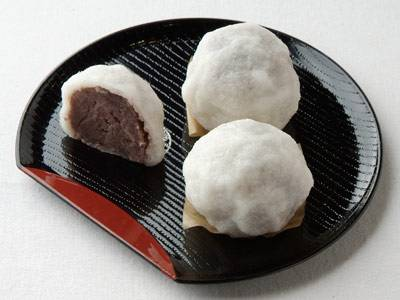 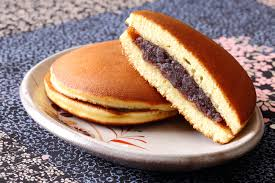 どらやき
ビデオを　みましょう
しつもん: 
１．さきは　なにを　ちゅうもんしましたか？
２．エリンは　なにを　ちゅうもんしましたか？
３．エリンは　ドーナツを　いくつ　ちゅうもんしましたか？
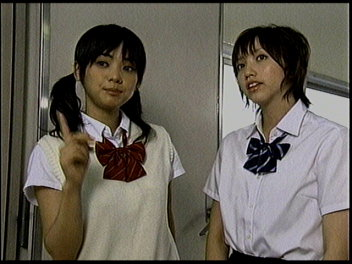 さき→
←エリン
てんいん：worker at shop
おきゃく：customer 
* おきゃくさま
てんいん：いらっしゃいませ。
　　　　　おきまりでしたら、どうぞ。
おきゃく：おすすめは何ですか？
てんいん：今日のランチです。
おきゃく：じゃあ　　　　　　と、　　　　　　をください。
てんいん：ほかに　ごちゅうもんは　ございますか。
おきゃく：いえ。
てんいん：いっしょにデザートはいかがですか？
おきゃく：うーん、いや、けっこうです。
さきとエリンのダイアローグ
さき		：おなか、すかない？：
エリン	：そうですね。
さき		：ねえ、なにか食べて行こうよ。
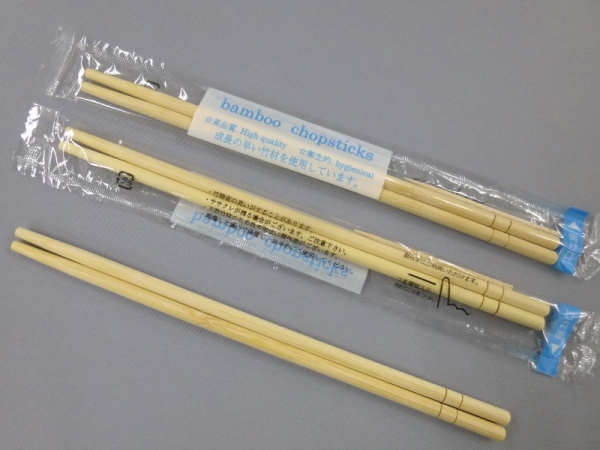 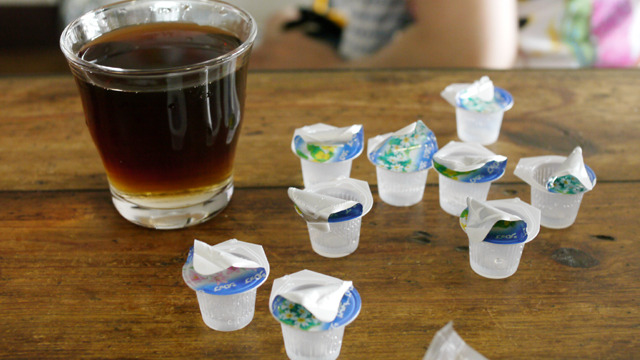 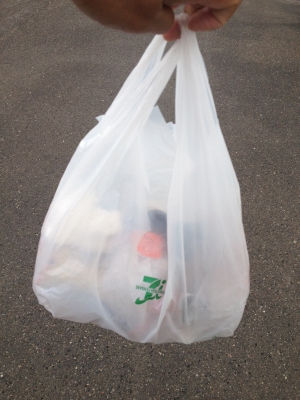 1
2
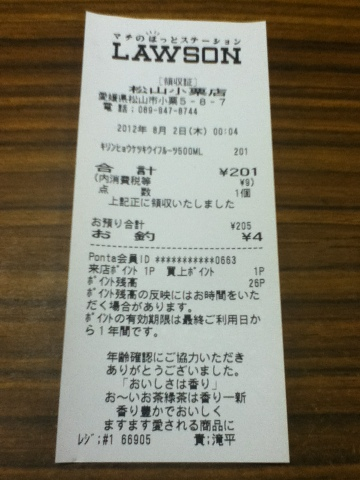 3
4
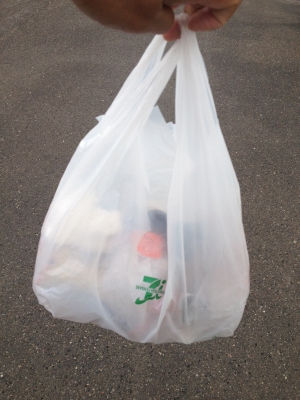 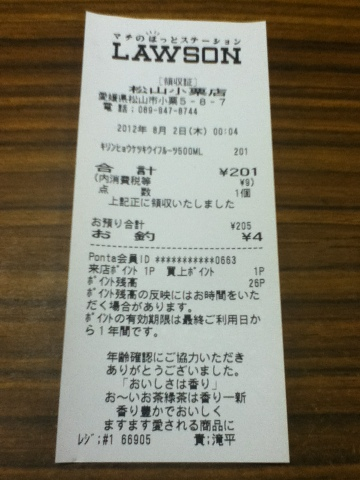 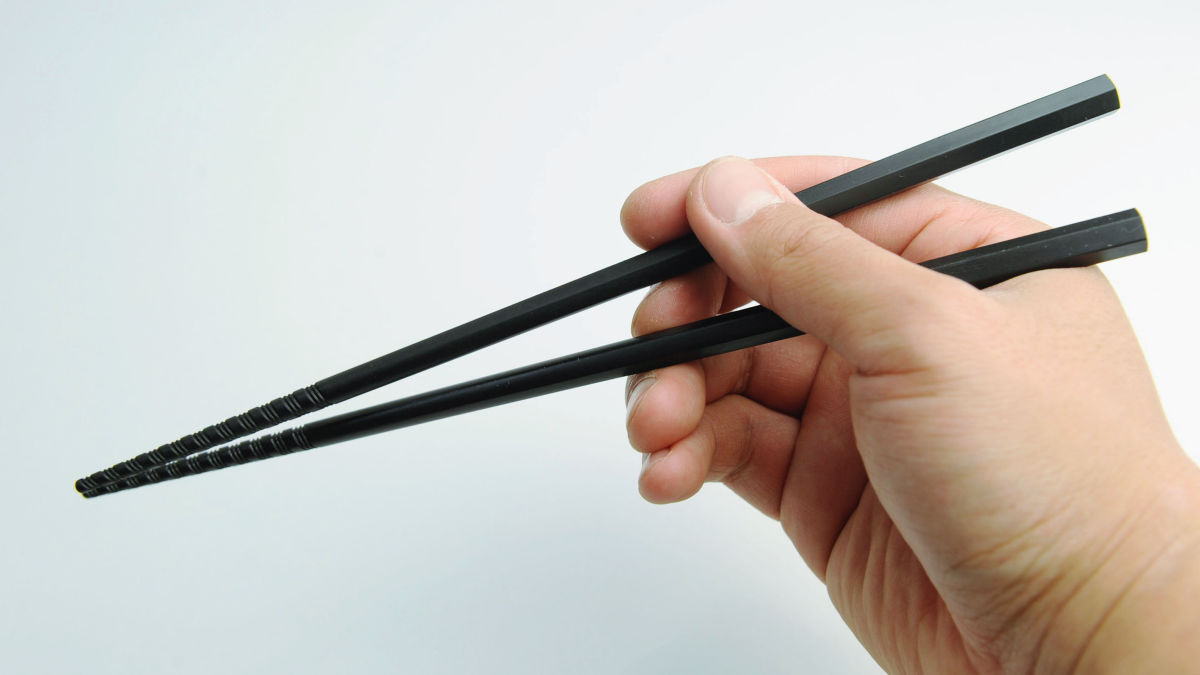 はし
ふくろ
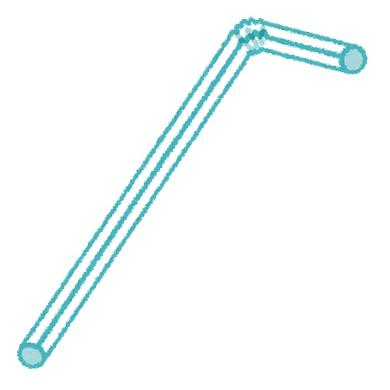 レシート
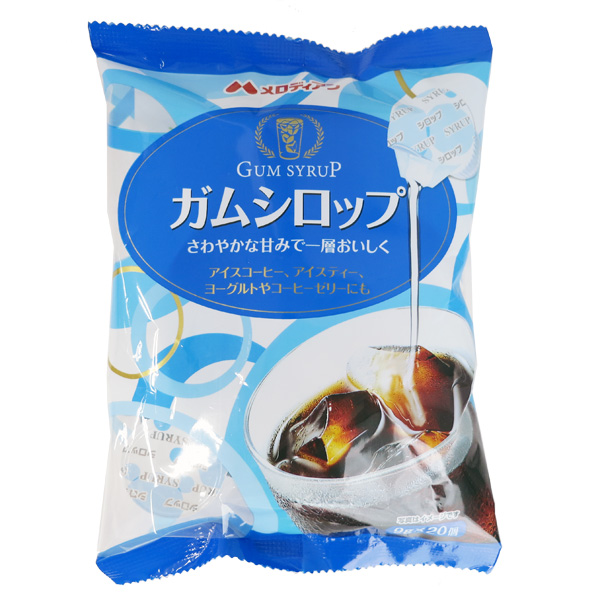 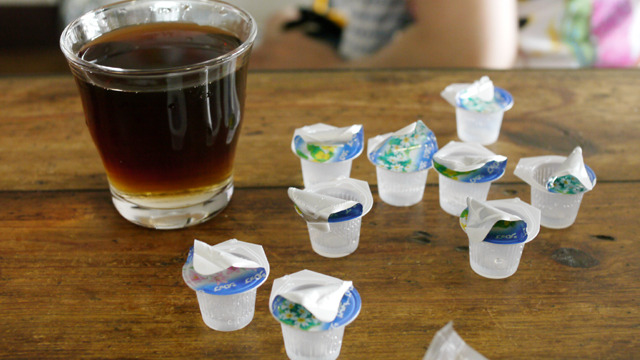 店員 :  < ふくろ>  ごいりようですか? 
客　 : いいえ、けっこうです  /  おねがいします。
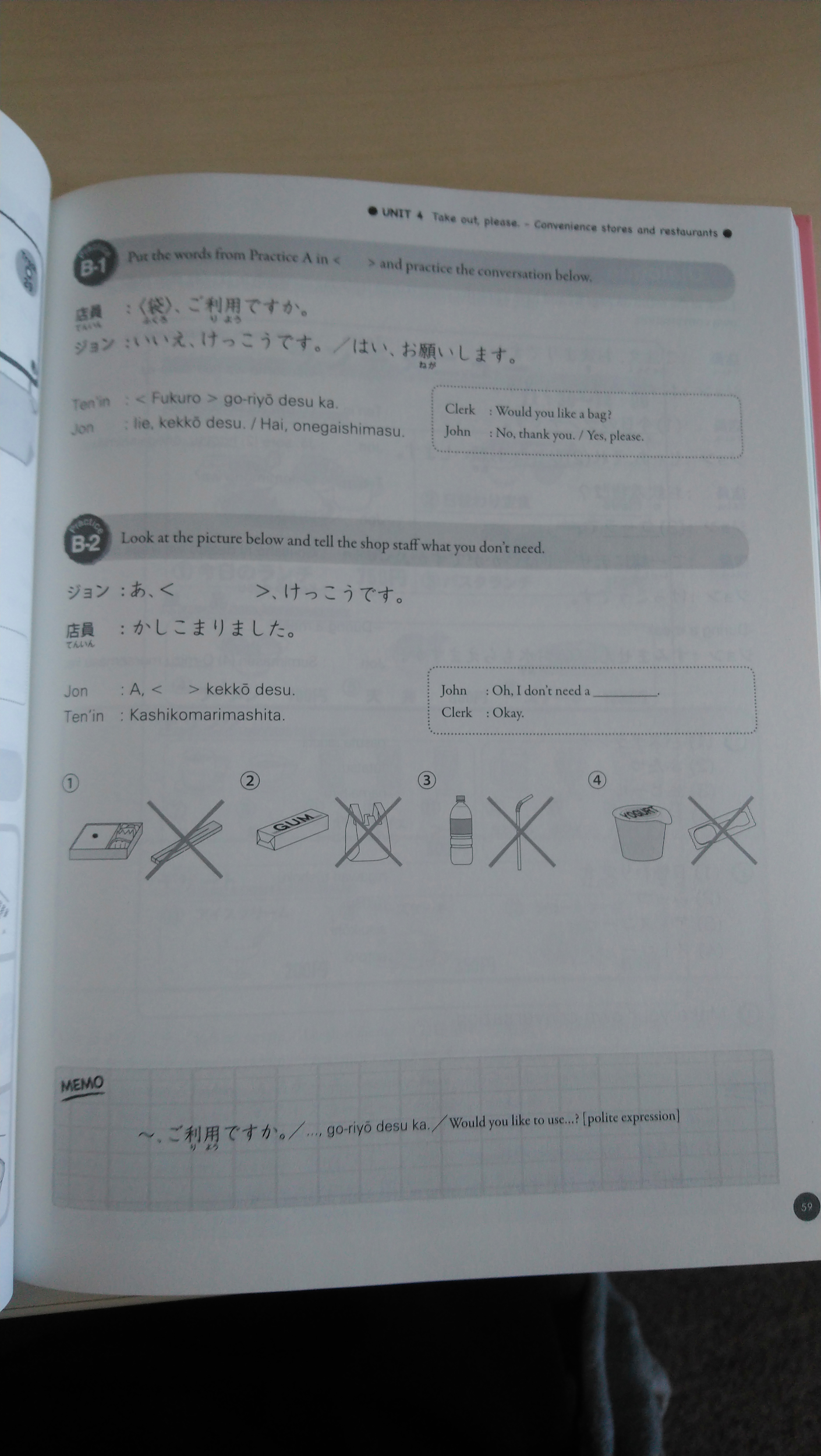 短いダイアローグを聞きましょう　Track 25
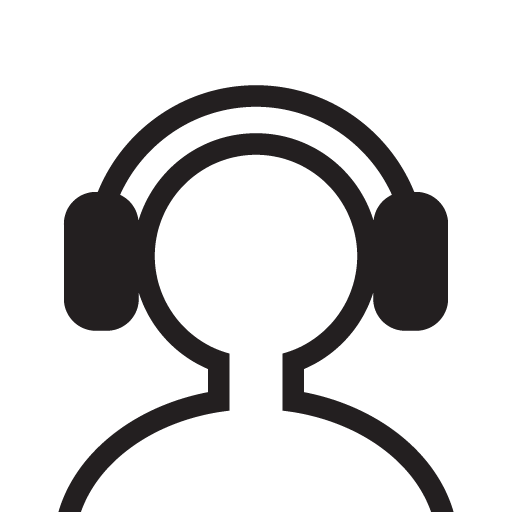 女の人は何がほしいですか？
A：大きいものがほしいです。
B：やすいものがほしいです。
C：小さいものがほしいです。
フレーズ
もうちょっと、　　　　　　ありますか？

E.g. 
やすい　／　大きい　／　小さい　／長い
みじかい　／　かるい　／
フレーズ
あの、　　　　　　ありますか？

E.g. 
ほかの色　　／　　ほかのサイズ
ほかのメーカー　／　ほかのブランド